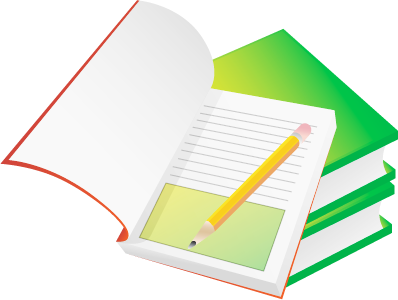 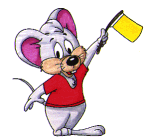 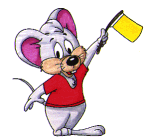 Môn: Toán
BÀI: 38 + 25
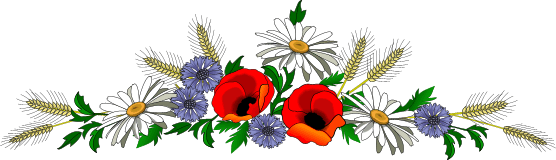 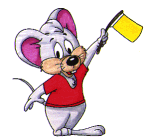 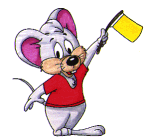 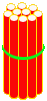 Toán
38 + 25
38 + 25 = ?
38
* 8 cộng 5 bằng 13,    
    viết 3, nhớ 1.
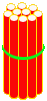 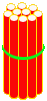 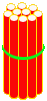 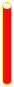 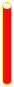 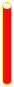 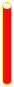 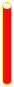 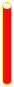 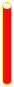 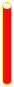 +
25
3
6
*
*3 cộng 2 bằng 5, 
  thêm 1 bằng 6, 
  viết 6.
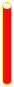 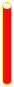 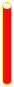 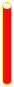 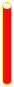 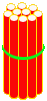 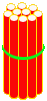 38 + 25 = 63
Tính:
38
45
58
36
28
59
48
27
38
38
68
  4
44
  8
47
32
68
12
48
33
+
+
+
+
+
+
+
+
+
+
1
Toán
38 + 25
76
87
75
94
83
80
81
52
79
72
Viết số thích hợp vào ô trống : ( HSKG)
2
Toán
38 + 25
Đoạn thẳng AB dài 28dm, đoạn thẳng 
BC dài 34dm. Con kiến đi từ A đến C phải đi
 hết đoạn đường dài bao nhiêu đề-xi-mét? 
( xem hình vẽ)
3
Toán
38 + 25
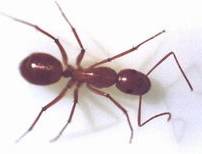 B
C
A
34dm
28dm
3
Toán
38 + 25
… dm?
C
A
B
34dm
28dm
Bài giải:
Con kiến phải đi hết đoạn đường dài là:
28 + 34 = 62 (dm)
                               Đáp số : 62dm
>
<
=
?
4
Toán
38 + 25
8 + 4  …  8 + 5
18 + 8  …  19 + 9
<
<
9 + 9  …  8 + 9
18 + 9  …  19 + 8
>
=
9 + 7  …  9 + 6
>
19 + 10  …  10 + 18
>
CỦNG CỐ - DẶN DÒ
Vừa rồi các em học bài gì?
Trò chơi : Đúng ghi đ, sai ghi s
38 + 35 = 63    ….                 28 + 15 = 43 ….
48 + 17 = 65    ….                 18 +  18 = 0  ….
đ
s
s
đ
DẶN DÒ
Xem trước bài : Luyện tập 
HSKK : xem trước BT 1,2 / 22
HSKG : xem trước BT 3,4,5/ 22
Kính chúc quý thầy cô sức khỏe!
HỌC
CHÚC
CHĂM
CÁC
EM
GIỎI
NGOAN
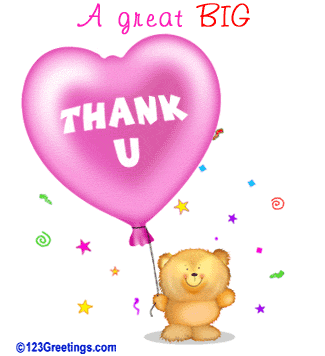 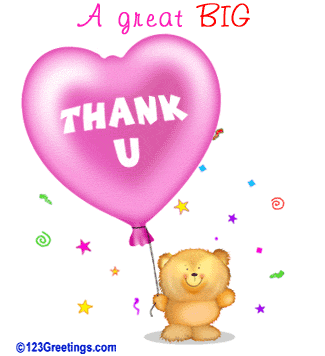 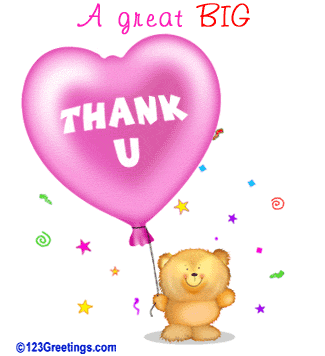 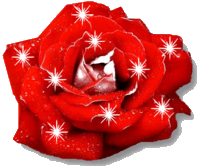 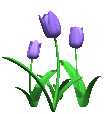 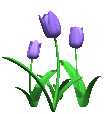